سورة الصف
1- تقوم التجارة الرابحة مع الله على أمرين، هما:
التربية الإسلامية – الصف السادس الابتدائي – سورة الصف – تصميم : أ/ فاطمة حسن رفيع
مدرسة أسماء ذات النطاقين الابتدائية للبنات
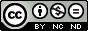 سورة الصف
حاول مرة أخرى
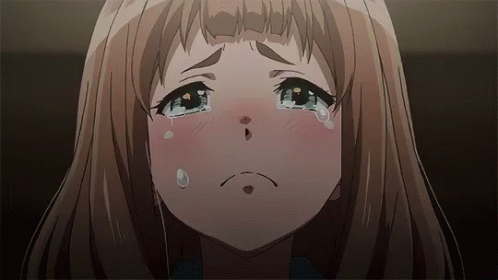 عودة للسؤال
التربية الإسلامية – الصف السادس الابتدائي –سورة الصف – تصميم : أ/ فاطمة حسن رفيع
مدرسة أسماء ذات النطاقين الابتدائية للبنات
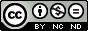 سورة الصف
أحسنت
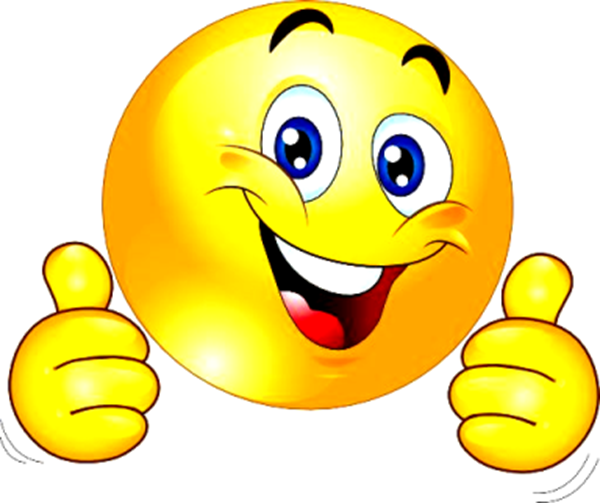 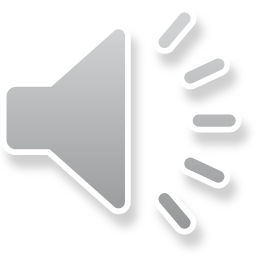 السؤال التالي
التربية الإسلامية – الصف السادس الابتدائي –سورة الصف – تصميم : أ/ فاطمة حسن رفيع
مدرسة أسماء ذات النطاقين الابتدائية للبنات
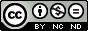 سورة الصف
2-سبب نزول الآيات روُي أن بعض الصحابة رضي الله عنهم قالوا: يا نبي الله، لوددنا أن نعلم أيُّ التجارات أحبُّ إلى الله تعالى، فنتاجر فيها؟ فنزلت هذه الآيات.
التربية الإسلامية – الصف السادس الابتدائي – سورة الصف – تصميم : أ/ فاطمة حسن رفيع
مدرسة أسماء ذات النطاقين الابتدائية للبنات
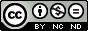 سورة الصف
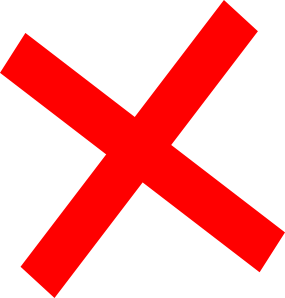 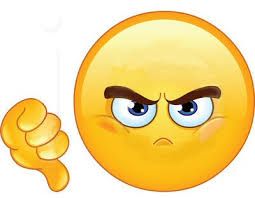 عودة للسؤال
التربية الإسلامية – الصف السادس الابتدائي – سورة الصف – تصميم : أ/ فاطمة حسن رفيع
مدرسة أسماء ذات النطاقين الابتدائية للبنات
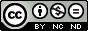 سورة الصف
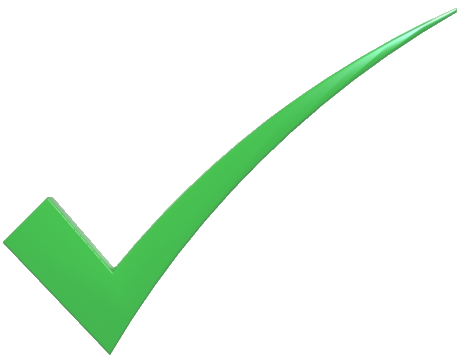 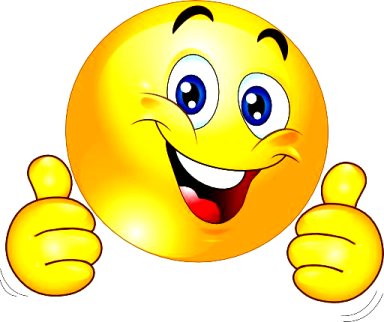 السؤال التالي
التربية الإسلامية – الصف السادس الابتدائي –اسورة الصف – تصميم : أ/ فاطمة حسن رفيع
مدرسة أسماء ذات النطاقين الابتدائية للبنات
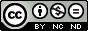 سورة الصف
3- كيف يكون الجهاد بالمال؟
التربية الإسلامية – الصف السادس الابتدائي – سورة الصف – تصميم : أ/ فاطمة حسن رفيع
مدرسة أسماء ذات النطاقين الابتدائية للبنات
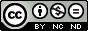 سورة الصف
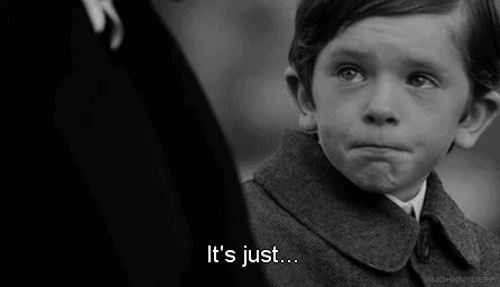 اجابة خاطئة
عودة الى السؤال
التربية الإسلامية – الصف السادس الابتدائي – سورة الصف – تصميم : أ/ فاطمة حسن رفيع
مدرسة أسماء ذات النطاقين الابتدائية للبنات
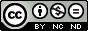 سورة الصف
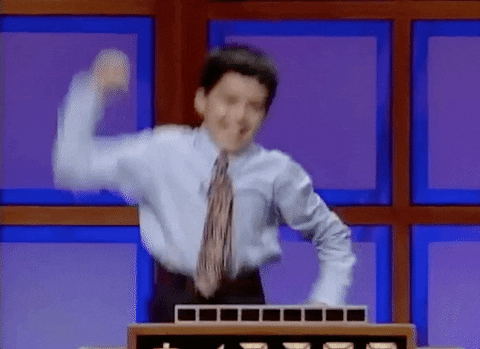 اجابة صحيحة
التربية الإسلامية – الصف السادس الابتدائي – سورة الصف – تصميم : أ/ فاطمة حسن رفيع
مدرسة أسماء ذات النطاقين الابتدائية للبنات
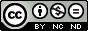